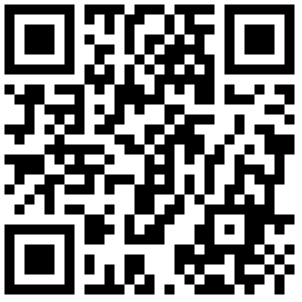 Desmos pour toutes les disciplines
14 février 2023
13h à 15h 
CSS Marie-Victorin
monurl.ca/desmos140223
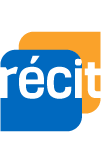 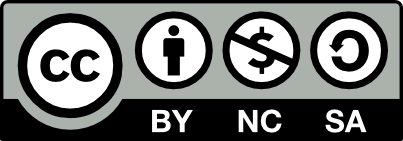 Cette présentation est mise à disposition par le RÉCIT MST, sauf exception, selon les termes de la Licence CC, 2023.
Stéphanie Rioux
stephanie.rioux@recitmst.qc.ca
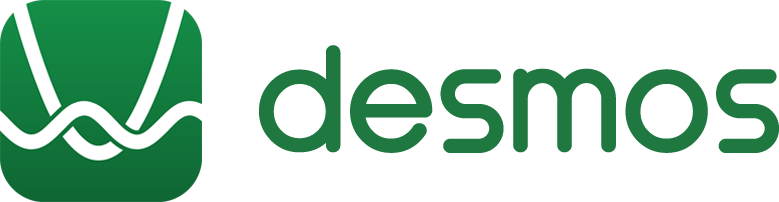 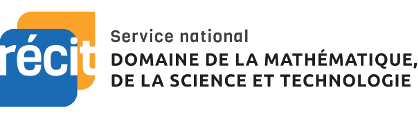 recitmst.qc.ca
‹#›
Plan de l’atelier
C’est quoi Desmos?
Expériences-élève
Espace enseignant
En quoi Desmos se démarque?
Création/modification d’activités 
Ressources
‹#›
C’est quoi Desmos?
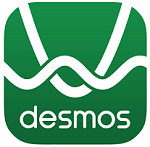 Calculatrice graphique (desmos.com) ou application pour appareils mobiles
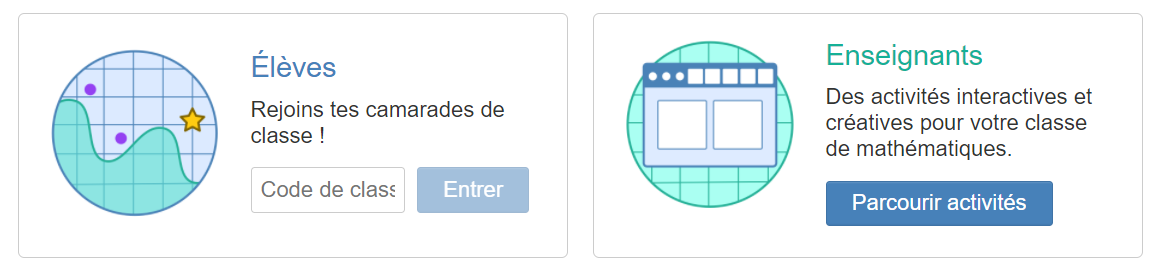 Classe virtuelle
teacher.desmos.com
student.desmos.com
‹#›
‹#›
Expérience élève 1
Pour toutes les disciplines
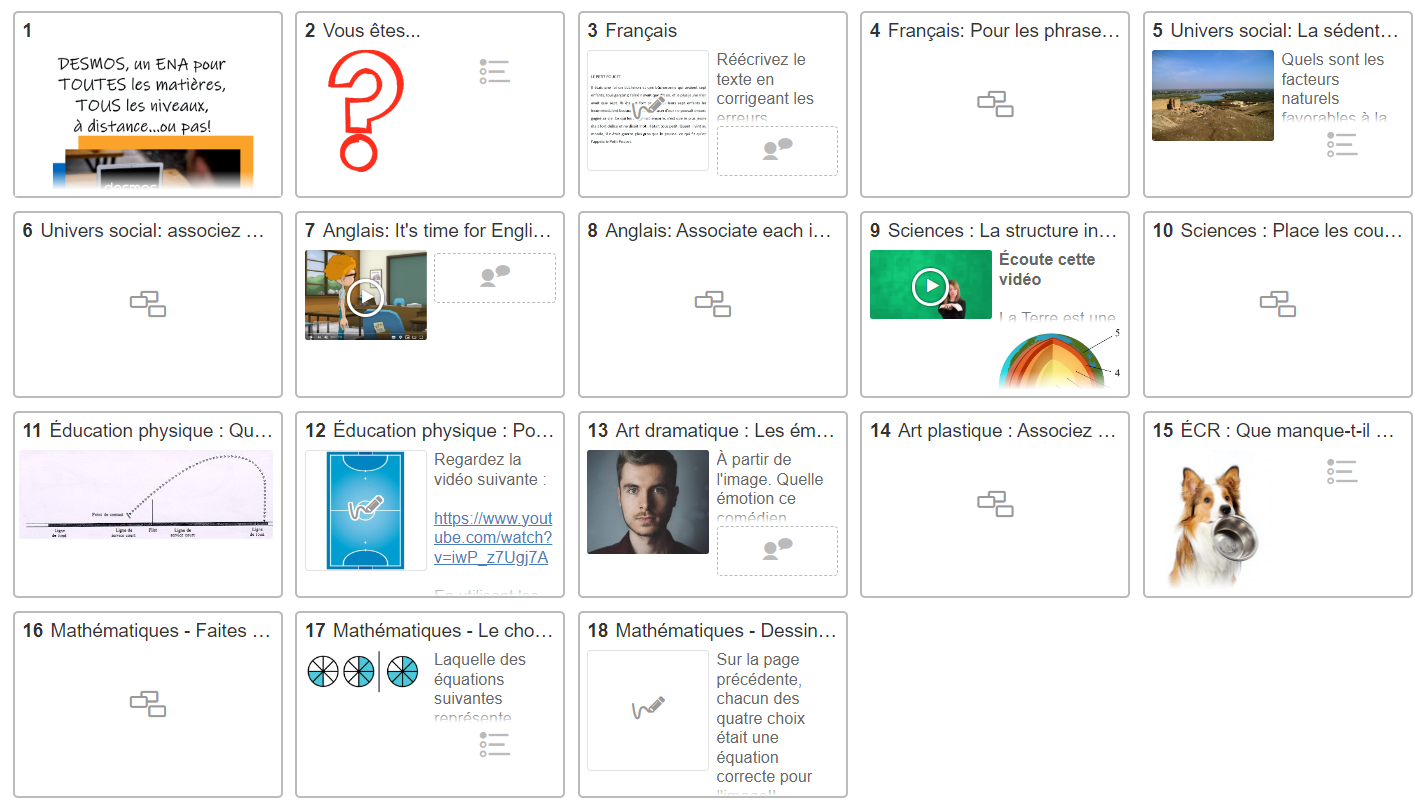 ‹#›
Rejoindre la classe
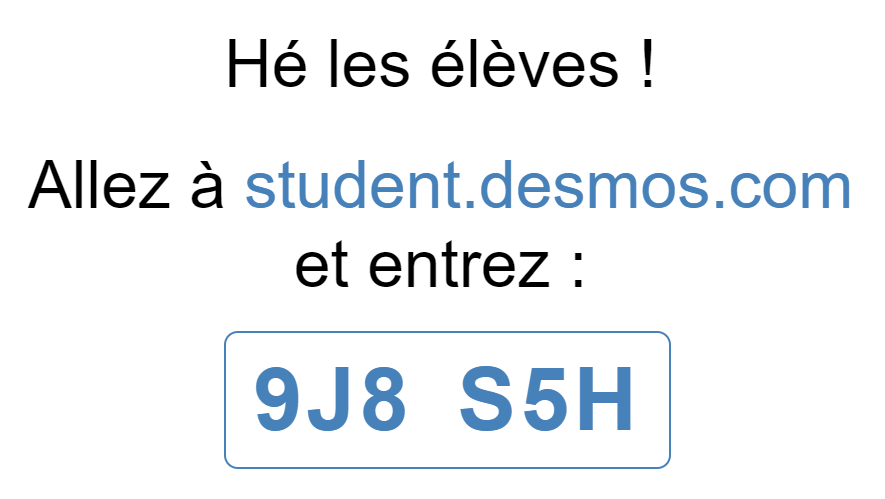 Vous pouvez également cliquer sur ce lien d’invitation.
‹#›
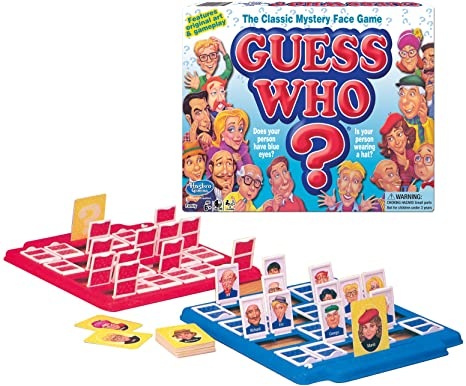 Expérience élève 2
Polygraph
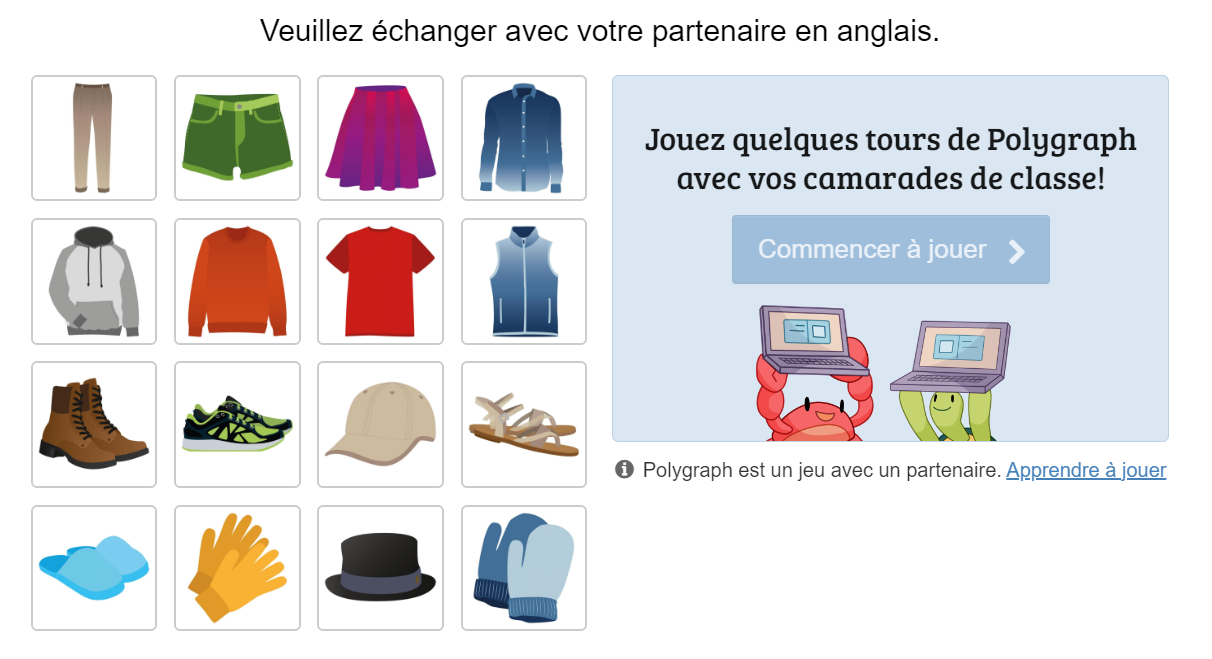 ‹#›
[Speaker Notes: En temps réel seulement]
Activités présentées
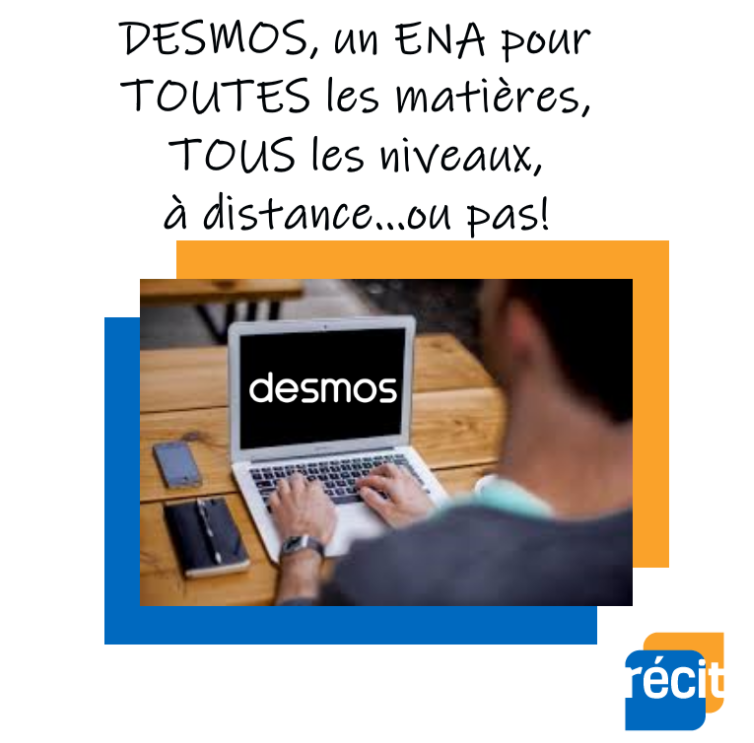 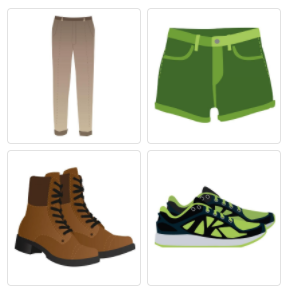 Toutes disciplines
Lien vers l’activité
Polygraph
Lien vers l’activité
‹#›
L’espace enseignant
teacher.desmos.com
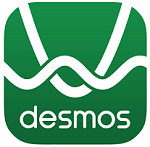 ‹#›
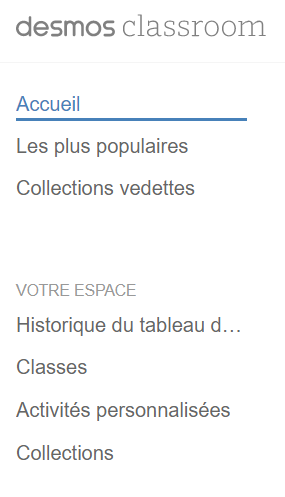 L’espace 
enseignant
‹#›
Le tableau de bord
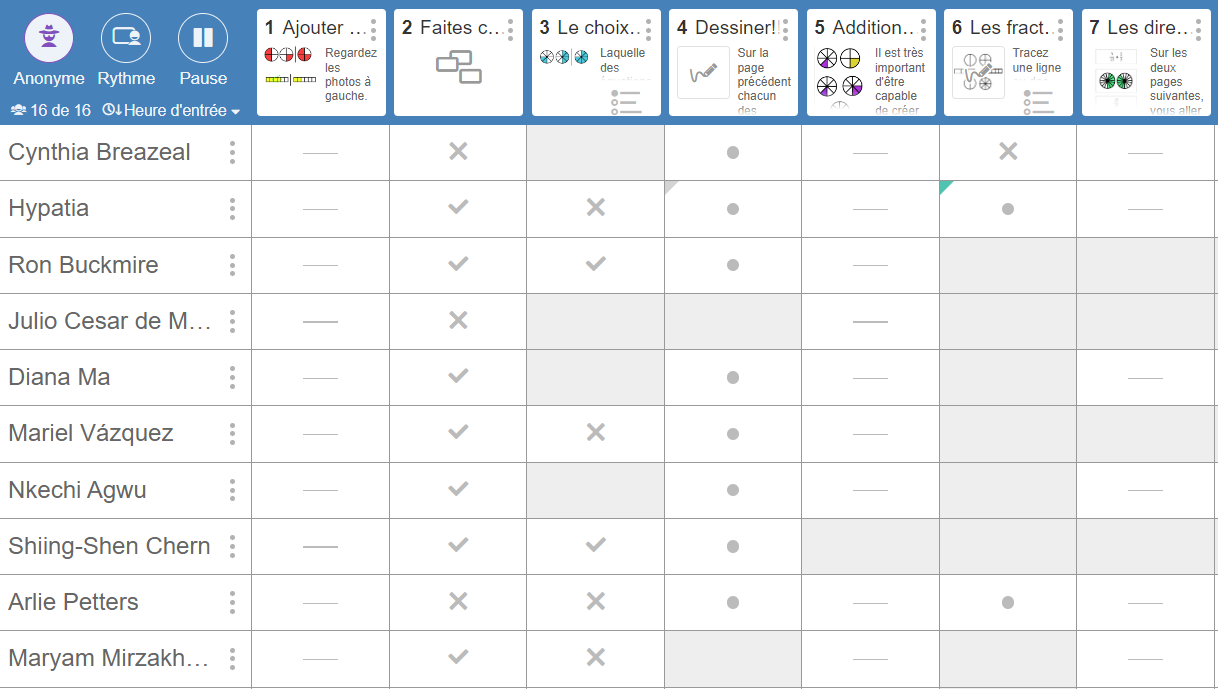 ‹#›
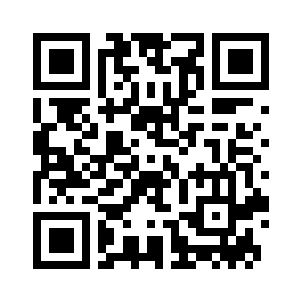 Wooclap 
 
En quoi Desmos se démarque des autres outils questionnaires?
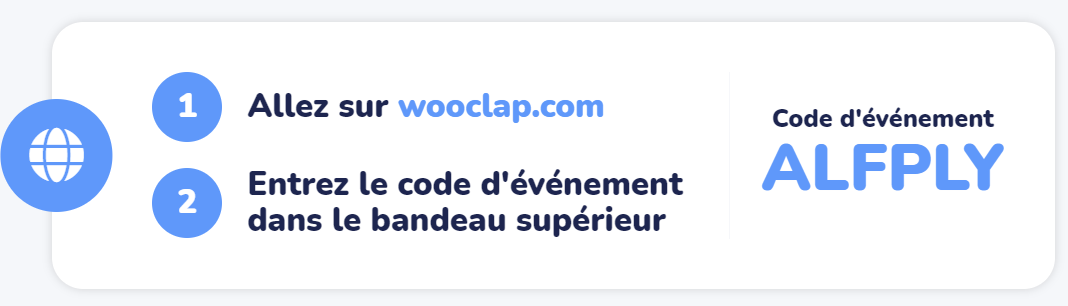 Lien de participation
‹#›
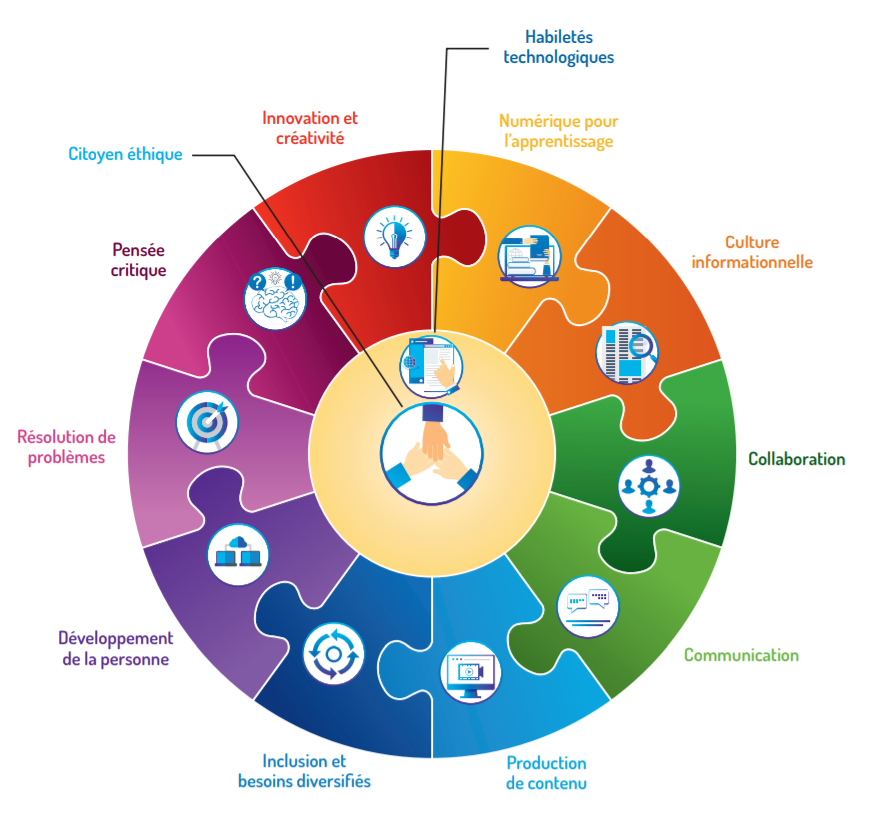 La compétence numérique
‹#›
Les outils de création polyvalents
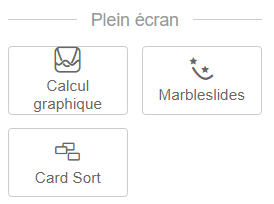 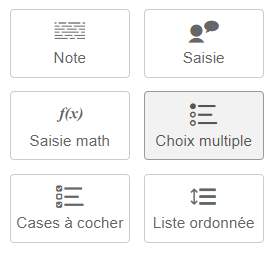 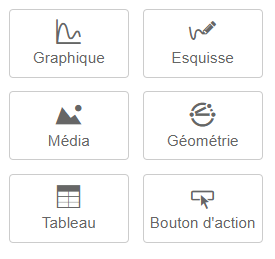 ‹#›
Les outils de création mathématique
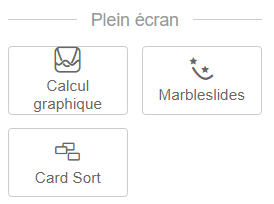 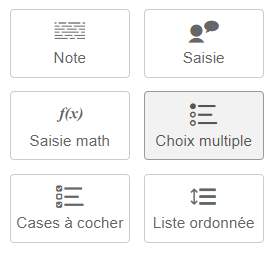 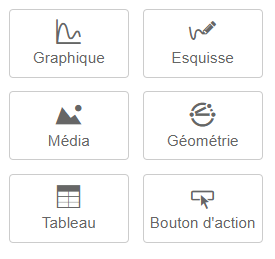 ‹#›
Modifier une activité existante
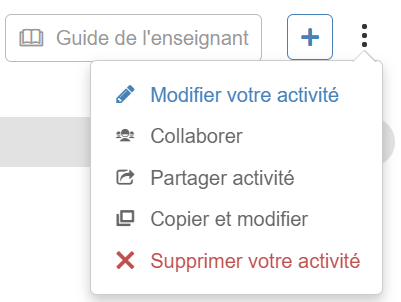 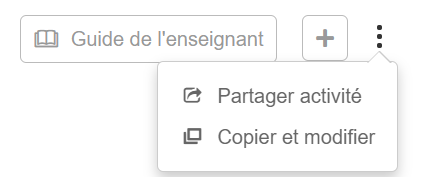 Idées, activités, support
teacher.desmos.com (FR)
desmosfr.ca
Groupe FB «Pédagogues Desmos»
Groupe FB «Les maths autrement»
lesmathsautrement.ca
‹#›
Ressources
Autoformation « Premiers pas avec Desmos » du Campus RÉCIT
Tutoriels du RÉCIT MST
Webinaire sur la calculatrice graphique
Webinaire sur la classe virtuelle
Webinaire sur la création d’activités pour la classe virtuelle
Guide Genially : Tout sur Desmos 
Guide Genially : Desmos en sciences et technologies
‹#›
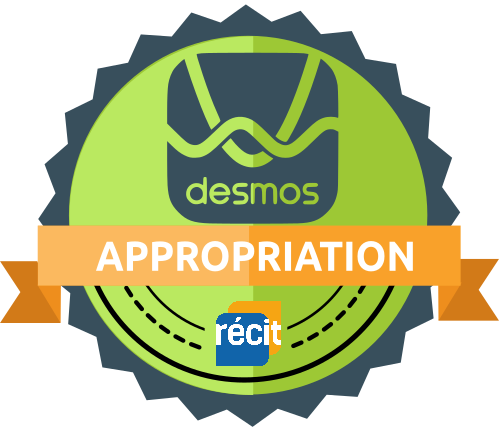 Badge « Appropriation »
Se créer un compte gratuit sur Campus RÉCIT;
Valider le courriel, se connecter;

S’inscrire à l’autoformation 
«Premiers pas avec Desmos»; 

Consulter cette page.

Note : le lien sera disponible que quelques heures.
‹#›
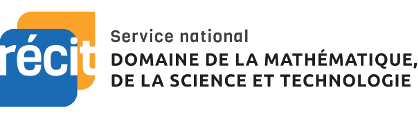 MERCI !
stephanie.rioux@recitmst.qc.ca
equipe@recitmst.qc.ca 
Page Facebook
Twitter
Chaîne Youtube
‹#›
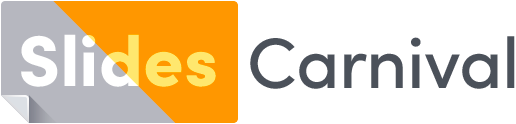 Free templates for all your presentation needs
For PowerPoint and Google Slides
100% free for personal or commercial use
Ready to use, professional and customizable
Blow your audience away with attractive visuals